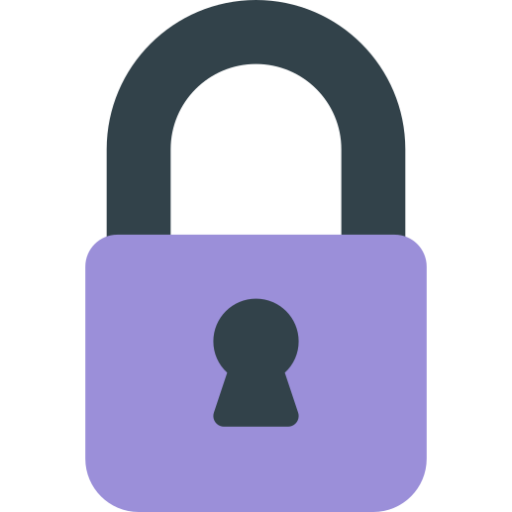 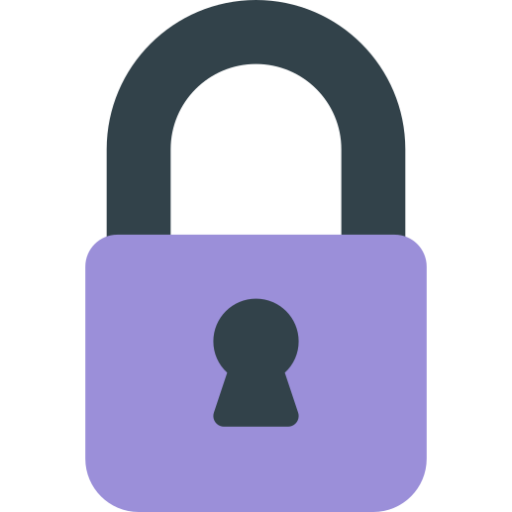 3
4
5
8
9
0
1
2
6
7
3
4
5
8
9
0
1
2
6
7
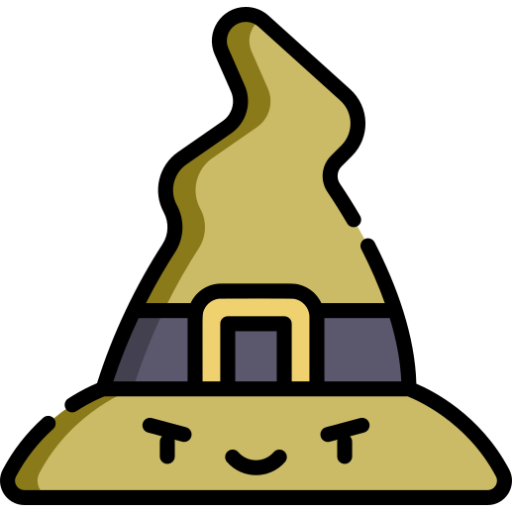